Information provision and information sources
Ramina Baiba
Academic Information Centre
Director
1 March 2017
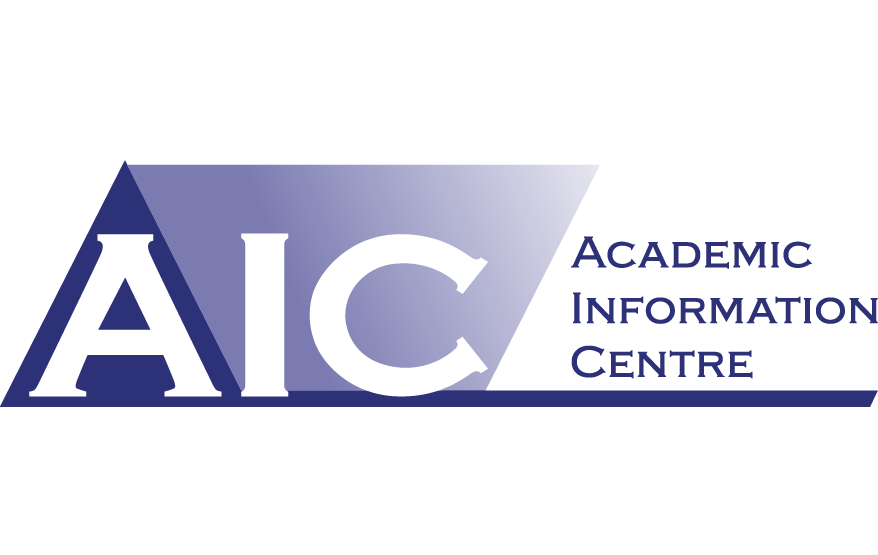 Lisbon Recognition Convention
Each Party shall ensure that adequate and clear information on its educational system is provided (Article III.4). 

Each Party shall provide adequate information on any institution belonging to its higher education system, and on any programme operated by these institutions. (Article VIII.1).
Minimum information
Education system
Higher education systems, 
Education giving access to higher education
Institutions belonging to  higher education system
Higher education programmes
Language issue
Minimum information should be provided not only on national, but also to commonly used language, preferable in English
Detailed  information
Legal regulatory framework for higher education system  
Types of higher education institutions and programmes 
National qualifications framework
Types of awarded  qualifications 
Diploma Supplement 
Types of access qualifications, and information on access requirements
Education pathways for each level 
Credit system(s)  
National grading system(s) 
Quality assurance system 
List of recognised higher education institutions  
List of accredited programmes
Information sources
www.enic-naric.net
National Information Centres
National education bodies
System of education
University education
Quality Assurance in Higher Education
Post-secondary non-university education
Recognised higher education institutions
Policies and procedures for the recognition of qualifications
Recognition of Qualifications held by Refugees
Qualifications Framework
Diploma Supplement (DS) Information
Information sources
Individual ENIC/NARIC websites
Countries digital data on diplomas (diploma register)
Russia, Ukraine, etc
Quality Assurance Agencies websites
Ministries responsible for education websites
Higher education institutions websites
Thank you for attention!
Contact InformationPhone: (+371) 67 225 155E-mail: baiba@aic.lv
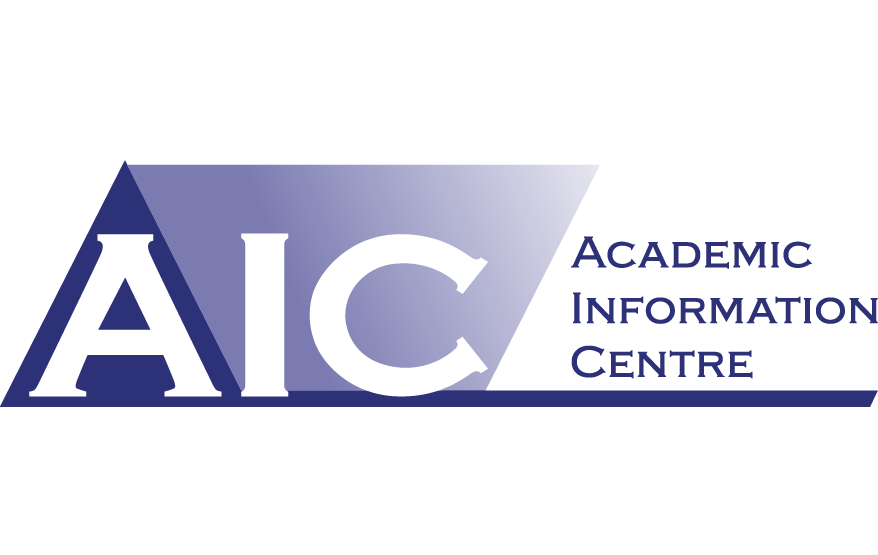